আজকের ক্লাসে সবাইকে স্বাগতম
শিক্ষক পরিচিতি


মোঃআখতারুজ্জামান সহকারি শিক্ষকমোল্লাপাড়া সঃ প্রঃ বিঃ বোচাগঞ্জ,দিনাজপুর। মোবাঃ-০১৭১৪৬২৪৪80
Email-jjamanict2018@gmail.com
পাঠ পরিচিতি




 



শ্রেণী - ৩য়
বিষয়ঃ- বাংলাদেশ ও বিশ্ব পরিচয় ।
পাঠ শিরনামঃ- প্রাকৃতিক ও সামাজিক পরিবেশ । 
পাঠ্যাংশঃ- প্রাকৃতিক পরিবেশ ।
সময়ঃ-৪০ মিনিট  ।
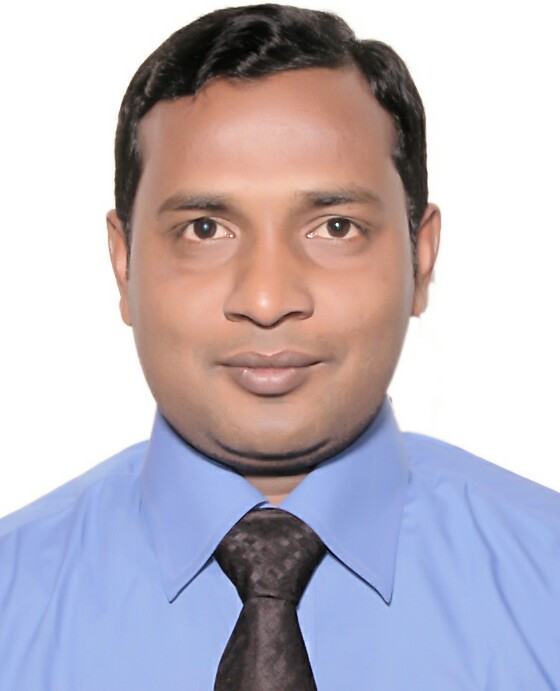 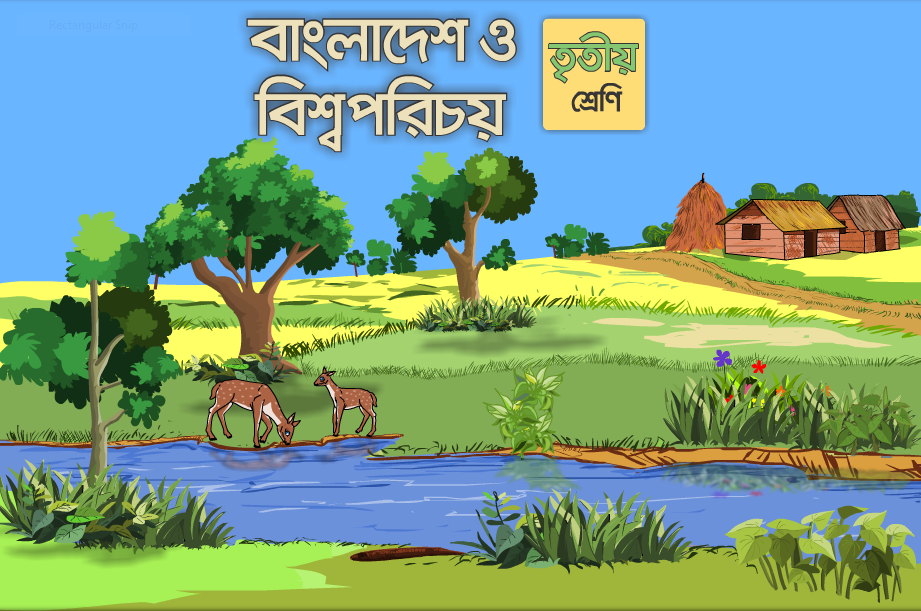 পাঠ শেষে শিক্ষাথীরা যা শিখবে
1.1.2  - পরিবেশ কী বলতে পারবে ।

1.2.2 -  প্রাকৃতিক পরিবেশ কাকে বলে বলতে পারবে ।
এসো কিছু ছবি দেখি ।
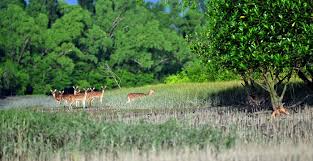 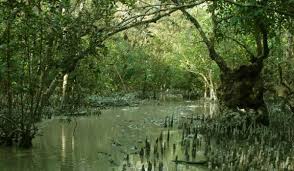 প্রাকৃতিক পরিবেশ
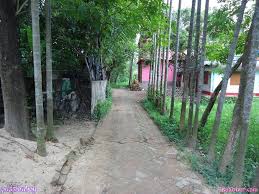 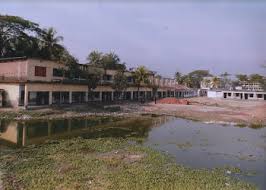 বাড়ির আশপাশ
বিদ্যালয়ের আশপাশ
আমাদের চারপাশের সবকিছু নিয়ে আমেদের পরিবেশ।
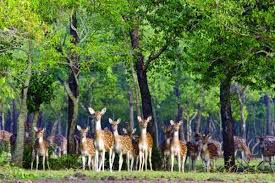 প্রকৃতি
যে জায়গায় মানুষ এখনও বসবাস শুরু করেনি সেখানে চারদিকে প্রকৃতি ছাড়া আর কিছু নেই ।
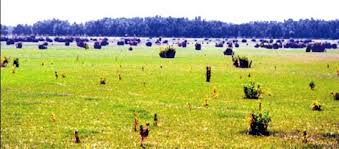 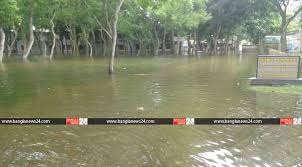 ভূমি
পানি
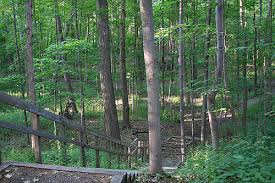 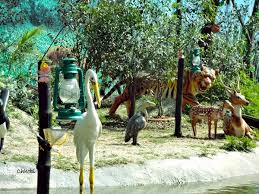 গাছপালা
পশুপাখি
সেখানে আছে মাটি, পানি, উদ্ভিদ ও প্রানী ।
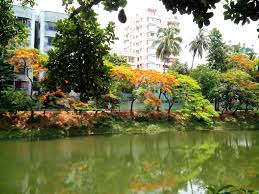 প্রকৃতি
আমরা আমাদের চারপাশে প্রকৃতি দেখতে পাই।
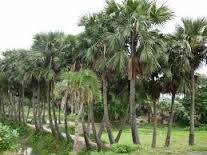 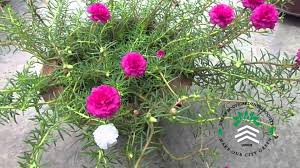 গাছ
ফুল
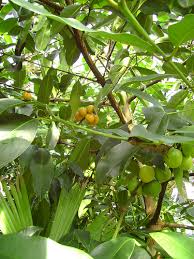 লতাপাতা
এখানে আছে নানা ধরনের গাছ, ফুল, লতা-পাতা ।
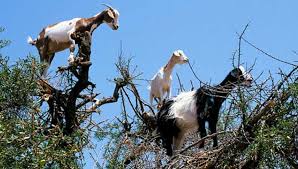 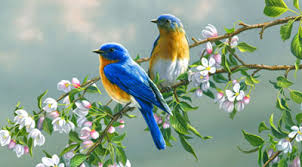 পাখি
প্রাণী
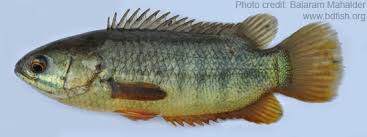 মাছ
এখানে আরও আছে বিভিন্ন ধরনের পশু, পাখি ও মাছ।
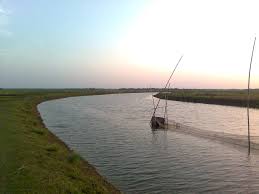 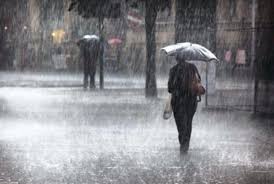 বৃষ্টি
নদী
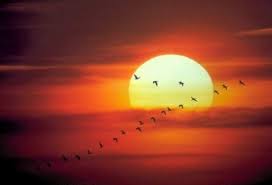 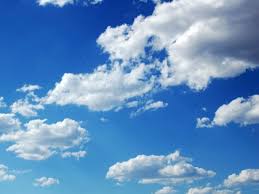 মেঘ
সূর্য
আছে মেঘ, বৃষ্টি, নদী, এবং সূর্য ।
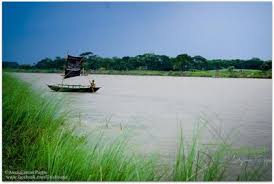 প্রাকৃতিক পরিবেশ
এই সবকিছু নিয়েই আমাদের প্রাকৃতিক পরিবেশ গঠিত।
পাঠ সংযোগ
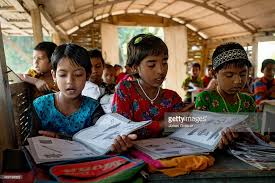 দলীয় কাজ
প্রাকৃতিক পরিবেশের উপাদান কি কি তা আলোচনা করে খাতায় লিখ।
মূল্যায়ন
১। পরিবেশ কী ?
২। প্রাকৃতিক পরিবেশ বলতে কী বুঝ ?
৩।তোমার দেখা প্রাকৃতিক পরিবেশের গুরুত্বপূর্ণ পাচটি উপাদানের নাম লিখ।
সবাইকে ধন্যবাদ